March 2023
2023 March RR-TAG Supplementary Materials
Date: 16 March 2023
Authors:
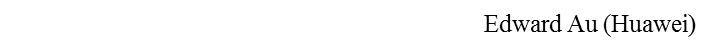 Slide 1
March 2023
Item 1.3:  Registration reminder
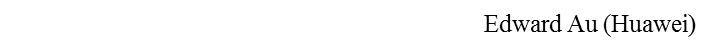 Slide 2
March 2023
Registration is required to attend this meeting
The 2023 March IEEE 802 plenary is held mixed mode via a paid registration fee, from 12 March 2023 to 17 March 2023.		

This meeting is part of the IEEE 802 plenary.

You must pay the registration fee whether attending in-person or remotely.  If you have not already done so, register at: 
https://web.cvent.com/event/732be71f-e82d-472d-bf2d-059ca6106a28/register 

If you do not intend to register for this session you must leave this meeting and, if you have logged attendance on IMAT, please email the 802.18 chair or a vice chair to have your attendance cancelled

At conclusion of each of the 802.18 meetings this week, the Webex log and IMAT will be reviewed.  No payment, become deadbeat and lose voting rights in all groups, after 60-day grace.
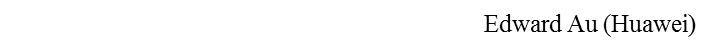 Slide 3
March 2023
Item 2.1:  Policies and procedures (P&Ps)
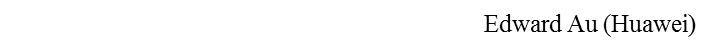 Slide 4
March 2023
IEEE 802 required notices
Affiliation:  https://standards.ieee.org/faqs/affiliation/ 
  Be sure to announce your name, affiliation, employer, and clients the first time you speak. 
Anti-Trust:  https://standards.ieee.org/wp-content/uploads/2022/02/antitrust.pdf 
IEEE 802 WG Policies and Procedures:  http://www.ieee802.org/devdocs.shtml  
Patent & administration:  https://standards.ieee.org/about/sasb/patcom/materials.html  
Copyright notice:  https://standards.ieee.org/faqs/copyrights/#1 
  Call for essential patents & copyright notice: the RR-TAG does not do standards, though all should be aware.
IEEE SA Standards Board Operations Manual:  https://standards.ieee.org/about/policies/opman/
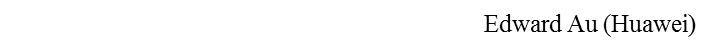 Slide 5
March 2023
Guidelines for IEEE SA Meetings
All IEEE SA standards meetings shall be conducted in compliance with all applicable laws, including antitrust and competition laws. 
Don’t discuss the interpretation, validity, or essentiality of patents/patent claims. 
Don’t discuss specific license rates, terms, or conditions.
Relative costs of different technical approaches that include relative costs of patent licensing terms may be discussed in standards development meetings. 
Technical considerations remain the primary focus
Don’t discuss or engage in the fixing of product prices, allocation of customers, or division of sales markets.
Don’t discuss the status or substance of ongoing or threatened litigation.
Don't be silent if inappropriate topics are discussed. Formally object to the discussion immediately.
---------------------------------------------------------------   
For more details, see IEEE SA Standards Board Operations Manual, clause 5.3.10 and Antitrust and Competition Policy: What You Need to Know at http://standards.ieee.org/develop/policies/antitrust.pdf 

If you have questions, contact the IEEE SA Standards Board Patent Committee Administrator 
at patcom@ieee.org
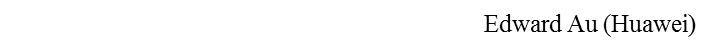 Slide 6
March 2023
Participant behavior in IEEE SA activities is guided by the IEEE Codes of Ethics & Conduct
All participants in IEEE SA activities are expected to adhere to the core principles underlying the:
IEEE Code of Ethics
IEEE Code of Conduct
The core principles of the IEEE Codes of Ethics & Conduct are to:
Uphold the highest standards of integrity, responsible behavior, and ethical and professional conduct
Treat people fairly and with respect, to not engage in harassment, discrimination, or retaliation, and to protect people's privacy.
Avoid injuring others, their property, reputation, or employment by false or malicious action
The most recent versions of these Codes are available at http://www.ieee.org/about/corporate/governance
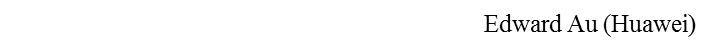 Slide 7
March 2023
Participants in the IEEE SA “individual process” shall act independently of others, including employers
The IEEE SA Standards Board Bylaws require that “participants in the IEEE standards development individual process shall act based on their qualifications and experience”
This means participants:
Shall act & vote based on their personal & independent opinions derived from their expertise, knowledge, and qualifications
Shall not act or vote based on any obligation to or any direction from any other person or organization, including an employer or client, regardless of any  external commitments, agreements, contracts, or orders
Shall not direct the actions or votes of other participants or retaliate against other participants for fulfilling their responsibility to act & vote based on their  personal & independently developed opinions
By participating in standards activities using the “individual process”, you are deemed to accept these requirements; if you are unable to satisfy these requirements then you shall immediately cease any participation (and would ask you to please leave the call or meeting.)
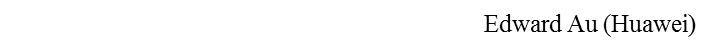 Slide 8
March 2023
IEEE-SA standards activities shall allow the fair & equitable consideration of all viewpoints
The IEEE SA Standards Board Bylaws (clause 5.2.1.3) specifies that “the standards development process shall not be dominated by any single interest category, individual, or organization”
	– 	This means no participant may exercise “authority, leadership, or influence by  reason of superior leverage, strength, or representation to the exclusion of fair  and equitable consideration of other viewpoints” or “to hinder the progress of the  standards development activity”
This rule applies equally to those participating in a standards development project and to that project’s leadership group
Any person who reasonably suspects that dominance is occurring in a standards development project is encouraged to bring the issue to the attention of the Standards Committee or the project’s IEEE SA Program Manager
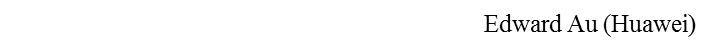 Slide 9
March 2023
Item 2.2:  Housekeeping reminders
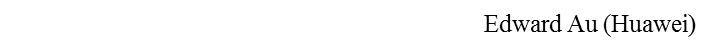 Slide 10
March 2023
Recording attendance and meeting reminders
Recording attendance:
IMAT is used for this session
https://imat.ieee.org/my-site/home

Meeting reminders
Please ensure that the following information is listed correctly when joining the call: “FIRST NAME LAST NAME, Affiliation” (e.g., Stuart Kerry, OK-Brit; Self)
Remember to state your name and affiliation the FIRST TIME you speak
Remember to mute when not speaking, thank you
Press are required (i.e., anyone reporting publicly on this meeting) to announce their presence (per IEEE SA Standards Board Ops Manual)
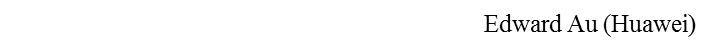 Slide 11
March 2023
Meeting logistics
Mixed-mode meeting
In person:   
The meeting venue is Hilton Atlanta, Georgia, Atlanta
Must join the meeting via Webex for queue and voting management (see below) with audio and video disabled.
Remote:  
Join the meeting via Webex with video disabled. 
Set your audio as “Music mode”.  See slide 19 of the mixed-mode meeting AV training for details.
Call-in info 
Available at 18-16/0038 or Google Calendar

Queue and voting management
Regardless of your participation type, 
When you want to be on the queue for comment, please type “Q” or “q” in the Webex chat window 
Please cast your vote for any straw poll or motion using Webex
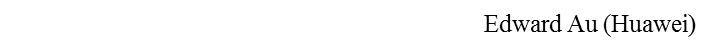 Slide 12
March 2023
Reciprocal credit
Reciprocal credit is provided to IEEE 802.18 voters for attendance at IEEE 802.11 on Tuesday AM2 and Thursday AM1 
The IEEE 802.11 and IEEE 802.18 officers audit the credited results for these time periods.
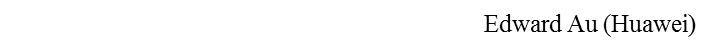 Slide 13
March 2023
Meeting at a glance
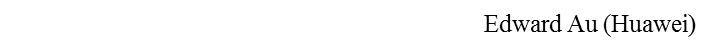 Slide 14
March 2023
Supplementary materials for the Opening meeting
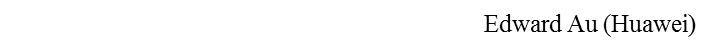 Slide 15
March 2023
Item 1.5:  Voter list update
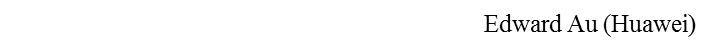 Slide 16
March 2023
Change in membership
Membership as of 12 February 2023
49 voters (including 8 on LMSC)
4 nearly voters
12 aspirants 

Membership as of the opening meeting on 14 March 2023
53 voters (including 8 on LMSC)
0 nearly voters
12 aspirants
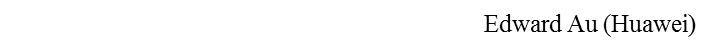 Slide 17
March 2023
Item 1.4:  Review and approve agenda
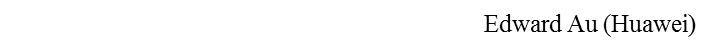 Slide 16
March 2023
Review and approve the 802.18 opening agenda
Motion #1 (Internal):  To approve the agenda as shown in the “RR-TAG Opening” tab of the document 18-23/0020r3. 
Moved:  Stuart Kerry
Seconded:  Ben Rolfe
Discussion:  None
Vote:  Approved with unanimous consent
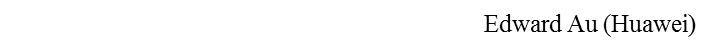 Slide 19
March 2023
Item 3.1:  Meeting minutes
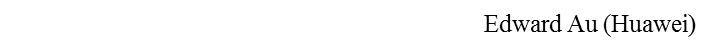 Slide 18
March 2023
Review and approve the January 2023 wireless interim minutes
Motion #2 (Internal):  To approve the meeting minutes of the RR-TAG 2023 January wireless interim session as shown in the document 18-23/0010r0, with editorial privilege for the 802.18 Chair. 
Moved:  Al Petrick
Seconded:  kiwin Palm
Discussion:  None
Vote: Approved with unanimous consent
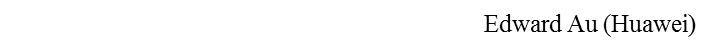 Slide 21
March 2023
Review and approve the Wireless Std Freq Table ad-hoc minutes
Motion #3 (Internal):  To approve the meeting minutes of the 27 September 2022 IEEE 802 Wireless Standards Frequency Table ad hoc meeting as shown in the document 18-22/0121r0, with editorial privilege for the 802.18 Chair. 
Moved:  Al Petrick
Seconded:  Stuart Kerry
Discussion:  None
Vote: Approved with unanimous consent
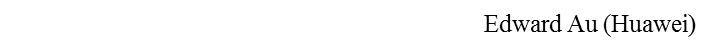 Slide 22
March 2023
Item 4:  Old business
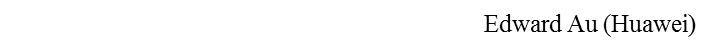 Slide 20
March 2023
Status of ongoing consultations
Tracking document:  18-22/0035
Pending for interested members to prepare response in the order of internal deadline:
3pm ET, 30 March 2023:
EU RSPG:  Questionnaire on the Role of Radio Spectrum Policy to help combat Climate Change
3pm ET, 4 April 2023:
CEPT ECC:  CEPT Draft Report 84 (Report from CEPT to the European Commission in response to the Permanent Mandate on UWB)
3pm ET, 20 April 2023:
Canada RABC:  RSS-247 Issue 3 – DTS FHS and LE-LAN – Draft for consultation
3pm ET, 4 May 2023:
European Commission:  The future of the electronic communications sector and its infrastructure
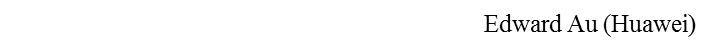 Slide 24
March 2023
EU RSPG consultation on climate change (1)
Consultation: Questionnaire on the Role of Radio Spectrum Policy to help combat Climate Change
Publication date:  15 February 2023
Closing date for response:  12 April 2023
Internal 802.18 deadline to allow for 10 day EC ballot:  30 March 2023
For details, please visit
https://radio-spectrum-policy-group.ec.europa.eu/system/files/2023-02/RSPG23-014final-sub-group-Climate_Change_Questionnaire-2023_0.pdf
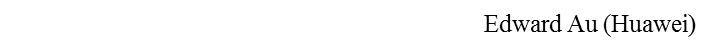 Slide 25
March 2023
EU RSPG consultation on climate change (2)
Background
RSPG published a report on the role of radio spectrum policy to help combat climate change in June 2021 that described the aspects within spectrum management that relate to climate change, and set out possible options in radio spectrum policy in order to help monitor climate change. 
An opinion “RSPG Opinion on the role of radio spectrum policy to help combat climate change” published in November 2021, which contains recommendations as to what concrete actions can be taken at the EU level.  Of possible interest to us:
7) The RSPG welcomes wireless ECS sector cooperation and coordination to develop energy efficient standards and to design services and equipment based on such standards. 
17) RSPG notes the development of Wireless Power Transfer, including the evolution of the automotive sector, and recommends to continue analysing the coexistence with existing radiocommunication services 
22) RSPG is of the view that due to the complexity of the regulatory framework for RLAN and Met Radars in the 5.6 GHz band, …
24) RSPG recognises that the availability of large contiguous frequency blocks could avoid the energy consumption associated with the support of multiple carriers and carrier aggregation …
27) The RSPG recognises that the current EU framework to facilitate the roll-out of indoor networks may also contribute to combat climate change.
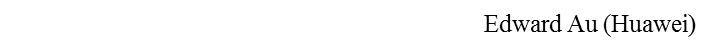 Slide 26
March 2023
EU RSPG consultation on climate change (3)
The following are extracted from the consultation
A work item since 2022
The RSPG Opinion on the Role of Radio Spectrum Policy to help combat Climate Change provides a series of recommendations to the European Commission, Member States and stakeholders to continue the path towards a more environmentally-friendly society through the use of wireless technologies. 
Ongoing activities
The need for a common set of methodologies in order to understand and assess the impact of electronic communications service (ECS) wireless technologies on climate change, involving ECS stakeholders and all interested parties, and with a particular focus on the ECS radio component. 
The importance of having accurate information on emissions and energy efficiency related to spectrum use on a national level (e.g. reports from network operators).
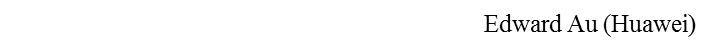 Slide 27
March 2023
EU RSPG consultation on climate change (4)
There are a couple of questions that ask for (new) technologies for improving energy efficiency
Q11:  Which actions is your company / the Members of your association taking to improve the energy efficient use of radio spectrum (e.g. switching to new technologies, advertisements to make energy efficient technologies more attractive, sleep mode for base stations, or other actions)? 
Q12:  What were the triggers for these actions (e.g. legal requirement, economic interests, consumer expectations, competitiveness, etc.)?
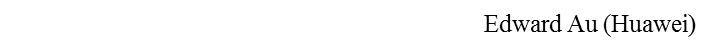 Slide 28
March 2023
EC consultation on the future of ECS and its infrastructure (1)
Consultation: The future of the electronic communications sector and its infrastructure
Publication date:  23 February 2023
Closing date for response:  19 May 2023
Internal 802.18 deadline to allow for 10 day EC ballot:  4 May 2023
For details, please visit
https://digital-strategy.ec.europa.eu/en/consultations/future-electronic-communications-sector-and-its-infrastructure
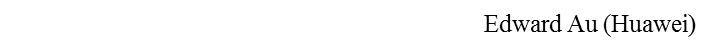 Slide 29
March 2023
EC consultation on the future of ECS and its infrastructure (2)
The consultation is structured along the following four sections:
Technological and market developments: impacts on future networks and business models for electronic communications
Fairness for consumers
Barriers to the Single Market
Fair contribution by all digital players
Of possible interest to us:
Technological and market developments: impacts on future networks and business models for electronic communications
3) What are the most urgent problems to address in terms of unleashing the full technological potential of electronic communications and what (structural) impact will the future developments identified in Q.1 have on electronic communications networks? (e.g. on the type/quality of the connectivity, on the networks’ architecture /functioning, on the provision model for connectivity, other)
6) What are your views with regard to the evolution of the energy consumption and the respective environmental footprint (notably CO2 emissions) of the main technological blocks of the future networks (copper, fibre, 5G, 6G, edge clouds, etc.), notably in terms of their operation? [Substantiate your answer as much as possible.]
9) What are in your view the key future market developments that are likely to significantly impact the electronic communications networks, their architecture and/or their function? [We plan to report on the top 5 developments]
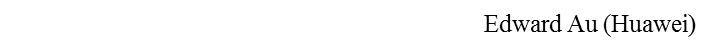 Slide 30
March 2023
Item 5.1: Reply to ETSI Liaison Statement
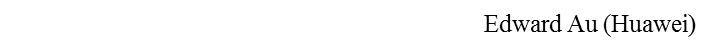 Slide 20
March 2023
Reply to Liaison Statement on the Formation of the ETSI ISG THz
In January 2023, a liaison was received from ETSI Industry Specification Group (ISG) for Terahertz Communications (THz) on its establishment, and other information including
scope of the ISG, 
proposed pre-standardization activities
initial work items
expected output of the ISG
date of the next ISG meeting
For details, please visit
https://mentor.ieee.org/802.18/dcn/23/18-23-0024-00-0000-liaison-from-etsi-isg-thz-re-formation-of-a-new-etsi-isg-for-terahertz-communications-thz.docx
Proposed IEEE 802 response
15-23/0134
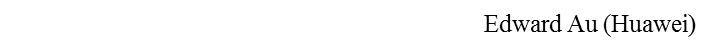 Slide 32
March 2023
Item 6:  Recess
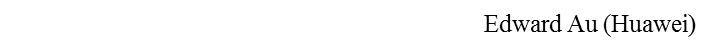 Slide 22
March 2023
Recess until Thursday AM1, 16 March 2023
Next meeting slot:
Thursday AM1, 08:00 to 10:00 ET, 16 March 2023
Call in info is available at 18-16/0038 or Google Calendar
Recess:
Any objection to recess?  None
Recess at  12:11pm ET
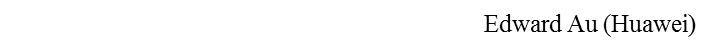 Slide 34
March 2023
Supplementary materials for the Closing meeting
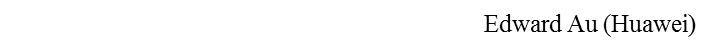 Slide 24
March 2023
Item 1.4:  Review and approve agenda
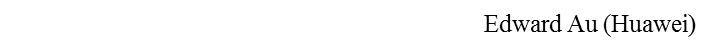 Slide 25
March 2023
Review and approve the 802.18 closing agenda
Motion #4 (Internal):  To approve the agenda as shown in the “RR-TAG Closing” tab of the document 18-23/0020r5. 
Moved:   Stuart Kerry 
Seconded:  Al Petrick
Discussion:  None
Vote:  Approved with unanimous consent
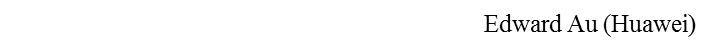 Slide 37
March 2023
Item 3.1:  Reply to ETSI Liaison Statement
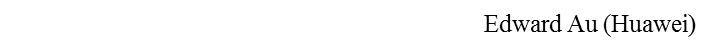 Slide 20
March 2023
Reply to Liaison Statement on the Formation of ETSI ISG THz (1)
In January 2023, a liaison was received from ETSI Industry Specification Group (ISG) for Terahertz Communications (THz) on its establishment, and other information including
scope of the ISG, 
proposed pre-standardization activities
initial work items
expected output of the ISG
date of the next ISG meeting
For details, please visit
https://mentor.ieee.org/802.18/dcn/23/18-23-0024-00-0000-liaison-from-etsi-isg-thz-re-formation-of-a-new-etsi-isg-for-terahertz-communications-thz.docx
Proposed IEEE 802 response
18-23/0032r0
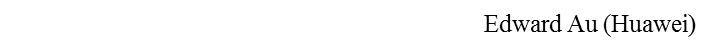 Slide 39
March 2023
Reply to Liaison Statement on the Formation of ETSI ISG THz (2)
Motion #5 (External):  Move to approve document 18-23/0032r0 in response to the liaison from ETSI on the formation of a new ETSI ISG for Terahertz Communications for review and approval by the IEEE 802 LMSC for submission to ETSI. The IEEE 802.18 Chair is authorized to make editorial changes as necessary.
Moved:  Thomas Kurner
Seconded:  Tuncer Baykas
Discussion:  None
Attendees:  26  
Voters (present):  23
Result:  Passed (19 Yes, 0 No, 2 Abstain)
Remarks:  The Chair did not vote
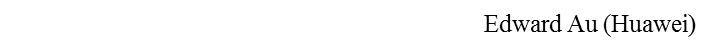 Slide 40
March 2023
Item 3.2:  Update on the IEEE position statement
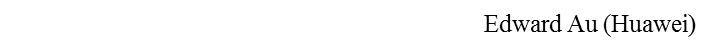 Slide 20
March 2023
Background
Background
On 5 September 2018, IEEE SA developed (and was approved by the Board of Governor (BoG)) an IEEE SA (OU) Policy Position statement on Intelligent Spectrum Allocation and Management.
Per the IEEE Global Public Policy Committee (GPPC) procedures/process, after three years public policy statements need to be reviewed for renewal, update or archival. IEEE SA is at this point with the Intelligent Spectrum Allocation and Management statement.
Communications from IEEE 802 EC to IEEE 802.18 on 14 November 2022:
Regarding the IEEE SA Policy Position statement on Intelligent Spectrum Allocation and Management.(approved on 5 September 2018), IEEE 802 EC understands that the recent development on “intelligent spectrum allocation and management” is taking place outside of the IEEE 802 and therefore, IEEE 802 EC understands IEEE 802.18’s recommendation not to prepare a revised position statement.
Nevertheless, IEEE 802 EC believes that it is of strategically importance to have an Policy Statement about IEEE 802 wireless technologies, and therefore IEEE 802 EC tasks IEEE 802.18 to prepare a new IEEE SA Policy Position statement that covers the recent development of wireless technologies being standardized in IEEE 802.
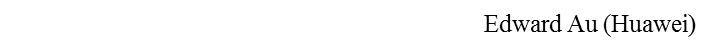 Slide 42
March 2023
IEEE 802.18 motion on 16 February 2023
Motion #6 (External): Move to approve the draft position statement on IEEE 802 wireless, 18-23/0015r14, for review and approval by the IEEE 802 LMSC for submission to IEEE SA Public Affairs team by the response deadline. The IEEE 802.18 Chair / Vice-Chair are authorized to make editorial changes as necessary.
Moved:  Stuart Kerry
Seconded:  Amelia Andersdotter
Attendees:  16
Voters (present): 15
Result:  Passed (12 Yes, 0 No, 2 Abstain)
Remarks:  The Chair did not vote
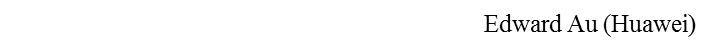 Slide 43
March 2023
Offline review
An offline review on 18-23/0015r15 was conducted among EC members till 15 March 2023.
After taking into account comments from selected EC members, the latest version for the EC to consider approval is:
https://mentor.ieee.org/802.18/dcn/23/18-23-0015-16-ISUS-isus-clean-version-of-spectrum-statement.docx
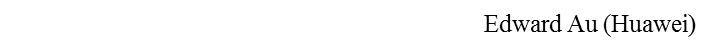 Slide 44
March 2023
Item 3.3:  802.18 Radio Regulatory Charter
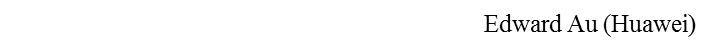 Slide 20
March 2023
RR-TAG Charter
The Radio Regulatory TAG Charter was approved by IEEE 802 LMSC in 2002 and reaffirmed by RR-TAG in 2014.
There were comments on whether the development of the IEEE 802's Wireless Standards Table of Frequency Ranges spreadsheet and the position statement on 802 wireless are within the scope of RR-TAG given our primary mission is to support the work of 802 & its wireless WGs/TAGs by actively monitoring and participating in radio regulatory matters worldwide as an advocate for 802 by contributing to regulatory proceedings and consultations worldwide.
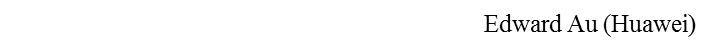 Slide 46
March 2023
Item 4:  Old business
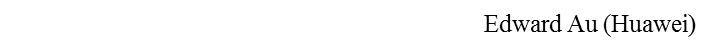 Slide 27
March 2023
General discussion items (1)
Europe, Middle East, and Africa
ETSI BRAN
CEPT
UK Ofcom
On 2 March 2023, a decision is made to proceed with the Notice of proposal to make the Wireless Telegraphy (Exemption) (Amendment) Regulations 2023.  The amended regulations will come into effect on 23 March 2023.
Other countries/regions
Americas
USA FCC
The March 2023 Open Commission meeting is scheduled at 10:30am ET on Thursday, 16 March 2023.
Canada ISED and Canada RABC
Other countries/regions
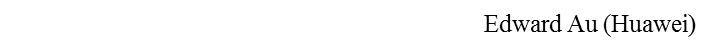 Slide 48
March 2023
General discussion items (2)
Asia Pacific
APT
Other countries/regions
ITU-R
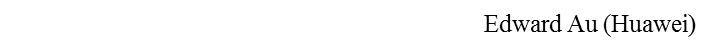 Slide 49
March 2023
Item 5:  Closing formalities
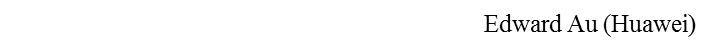 Slide 29
March 2023
Future RR-TAG meetings (till the 2023 May wireless interim)
*Call in info is available at 18-16/0038 and the 802.18 Google Calendar
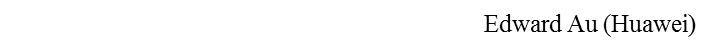 Slide 51
March 2023
Administrative motion on the weekly teleconference calls
Motion #7 (Internal):  The 802.18 Chair or Chair designee is directed to conduct, as necessary, the following weekly teleconference calls through 22 September 2023
RR-TAG calls on Thursdays at 15:00 ET for 55 mins
ISUS ad-hoc calls on Fridays at 12:00 ET for 60 minutes

Moved:   Mike Lynch
Seconded:  Amelia Andersdotter
Discussion:  None
Vote:  Approved with unanimous consent
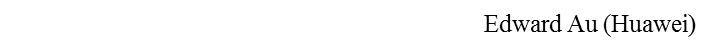 Slide 52
March 2023
Meeting and hotel reservation for the 2023 May interim
An credited interim session
Attendance at the session will count towards voting right
Meeting reservation begins on 18 February 2023
Registration fee
Early Registration until 31 March 2023
US$ 600.00
Standard Registration until 28 April 2023
US$ 800.00
Late Registration after 28 April 2023
US$ 1000.00
Cancellation policy
Until 31 March 2023, cancellations will not incur a cancellation fee
After 31 March 2023 until 28 April 2023, cancellations will incur a US$ 150 cancellation fee
After 28 April 2023, cancellations will not receive any refund 
Hotel reservation (Hilton Orlando Lake Buena Vista, Orlando, FL, United States) begins on 18 February 2023
IEEE 802 rate: $US199.00 per night until the room block is sold out or 5pm ET, Friday, 17 February, 2023, whichever comes first.
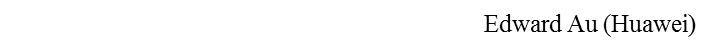 Slide 53
March 2023
Type of participation for the 2023 May wireless interim
Straw poll 1:  If the 2023 May wireless interim session is held in as a mixed-mode session, will you attend:
Attend In-person:  16
Attend Virtually (remotely):  7
Will not attend interim:  2
Abstain:  0
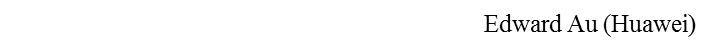 Slide 54
March 2023
Type of participation for the 2023 July plenary
Straw poll 2:  If the 2023 July Plenary Session were held at the Estrel Hotel Berlin, Germany as an in-person only session, would you attend?
Yes:  19
No:  6
Abstain:  1

Straw poll 3:  If the 2023 July Plenary Session is held as a mixed-mode session, will you attend:
Attend In-person:  19
Attend Virtually (remotely):  8
Will not attend plenary:  0
Abstain:  0
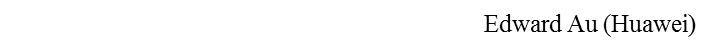 Slide 55
March 2023
Any other business
Anything?
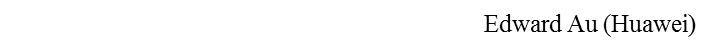 Slide 56
March 2023
Adjourn
Any objection to adjourn? None. 
Adjourn at 09:02am ET
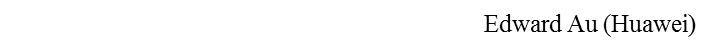 Slide 57